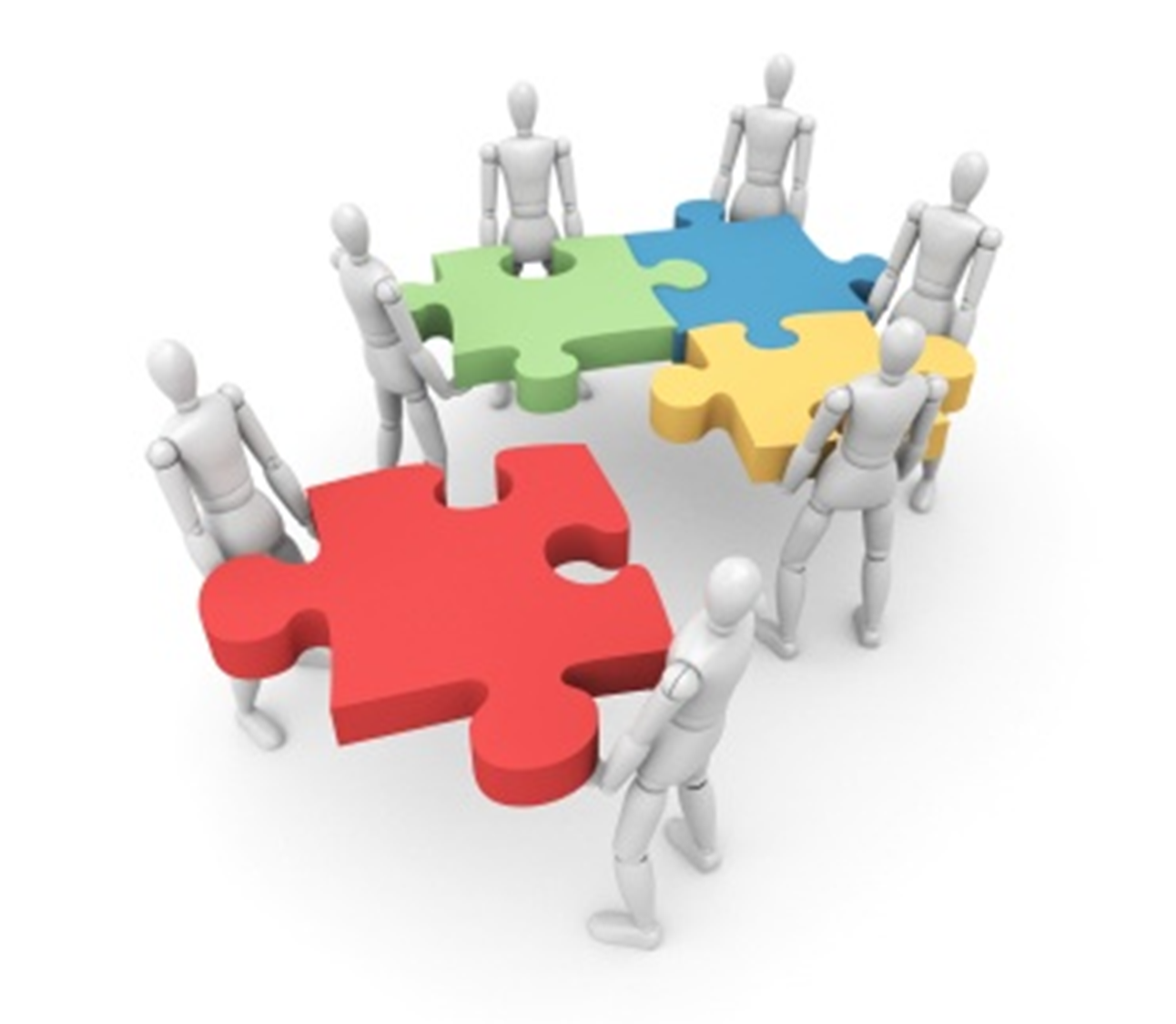 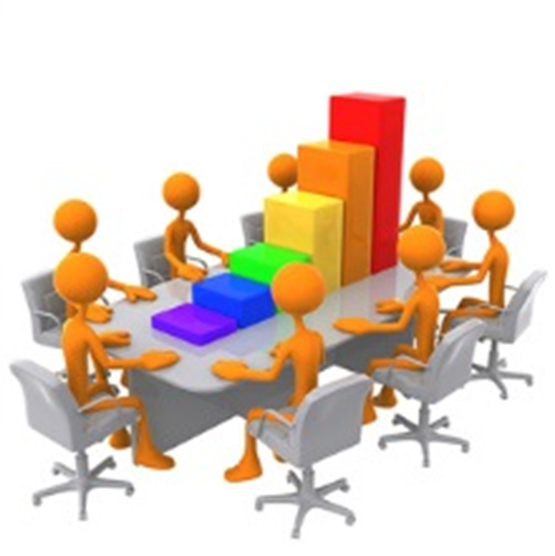 استراتيجيات التدريس
إعداد د. احلام عبد العظيم مبروك إستاد مساعد تخصص المناهج وطرق التدريس
مفهوم استراتيجية التدريس
هي خطوات اجرائية منتظمة ومتسلسلة تكون شامله ومرنه ومراعيه لطبيعة المتعلمين ، والتي تمثل الواقع الحقيقي لما يحدث داخل الصف من استغلال لإمكاناته المتاحة ، لتحقيق مخرجات تعليميه مرغوبه فيها ،مع استخدام طرائق تدريسيه متنوعه .
تصنيف استراتيجيات التدريس
استراتيجية التدريس المباشر 
( التقليدية) 
يكون دور المعلم هو المسيطر بصوره تامه
 على الموقف التعليمي
استراتيجيات التدريس غير المباشر
يركز الاهتمام على عمليات العلم
استراتيجية التدريس الموجه
يكون دور المعلم هو ميسر للتعلم
تصنيف استراتيجيات التدريس حسب دور كل من المعلم والمتعلم
تصنيف استراتيجيات التدريس  وفقا لنوع التعليم وعدد المتعلمين :
استراتيجيات التدريس الجماعي :
مثل طرق الالقاء – حل المشكلات – المناقشة – الحوار
استراتيجيات التدريس الفردي :
مثل التعليم المبرمج او التعليم بالحاسوب
طريقه المحاضرة او الالقاء
تعتبر من اقدم الطرق التدريسية المعروفة واكثرها شيوعا وتعتمد على الالقاء من المعلم او احد الخبراء ،ويتم الاعداد لها مسبقا .
استخدامات المحاضرة
- تستخدم لتدريس الحقائق والنظريات .
تستخدم اذا كان الفرق بين المعلم والطلاب كبير من حيث الالمام بموضوع المحاضرة .
عندما يكون الهدف تقديم كم كبير من المعلومات .
عند التدريس لأعداد كبيرة .
قد تكون المحاضرة مسجلة صوتيا  ، ويستمع اليها الطلاب عنن طريق اجهزة تسجيل قد تكون بالصوت والصورة .
تصلح للكبار عن الصغار ، لان قدرتهم على الانصات اعلى
شروط نجاح المحاضرة
1- الاعداد المسبق وتقسم الموضوع الى اجزاء .
2- التدرج في العرض ، وترتيب عناصرها وفكرها .
3- التوازن في العرض .
4- استخدام الوسائل التعليمية الايضاحية .
5- ان تكون فترة الالقاء وجيزة .
6- ان يتخللها بعض الطرائف لفترة وجيزة .
7- حريه المناقشة .
8- التقويم والمتابعة .
ايجابيات طريقة المحاضرة :
1- الاقتصاد من وقت التدريس : أي تغطية اجزاء المقرر في الزمن المحدد 
2- تعليم عدد كبير من المتعلمين في زمن محدد : اذ يمكن عن طريق المحاضرة التدريس لمجموعة كبيرة من المتعلمين .
3- الاقتصاد في التجهيزات الخاصة 
4- تفيد في تقديم موضوعات جديدة لا يعرف المتعلمين أي فكرة عنها .
5- تصلح عندما تكون المادة الدراسية كبيرة جدا .
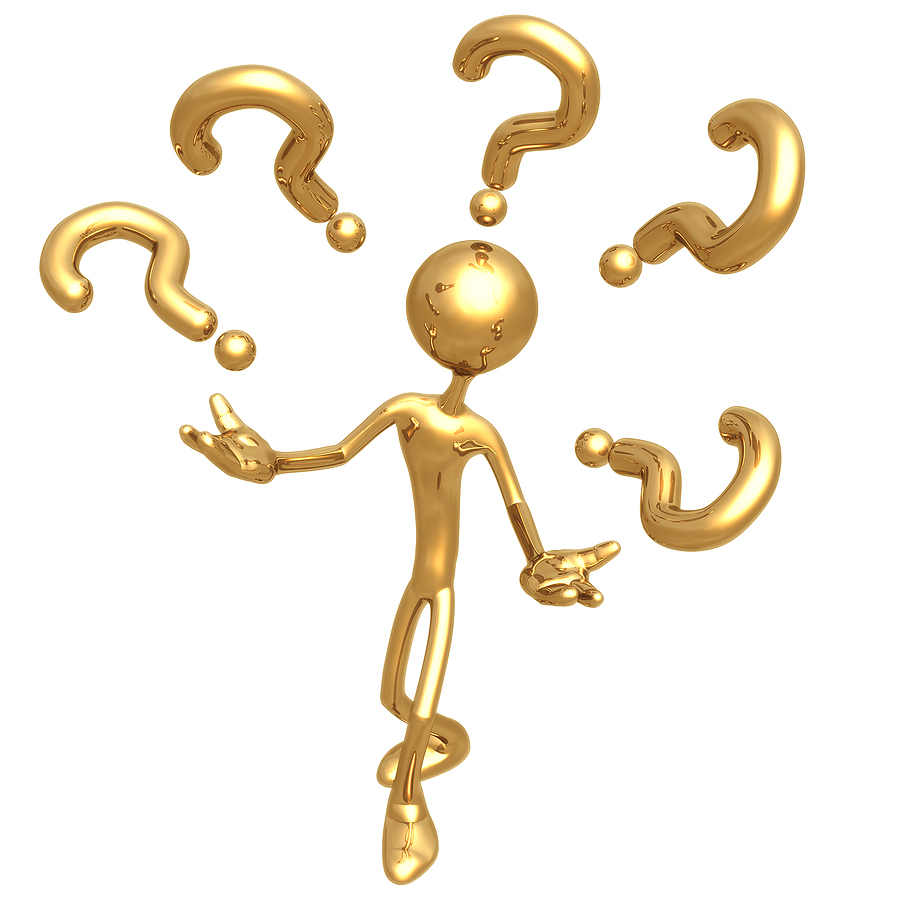 سلبيات طريقة المحاضرة :
1- يكون الدور الأساسي للمعلم في اغلب الاحيان حيث يكون الملقن 
2- في المحاضرة لا مجال لادراك مدى فهم المتعلمين لعناصر الموضوع من جانب المعلم لكونها تفتقر الى حالة التفاعل بين المعلم والمتعلم .
3- يكاد التواصل اللفظي والفكر يقتصر على المعلم وحدة ، وتكاد تنعدم وسائل الاتصال بين المعلم والمتعلم .
4- دور المتعلم سلبى يقتصر على الاستماع فقط.
5- لا تراعى الفروق الفردية بين المتعلمين .
المناقشة او الحوار
هي استراتيجية تعتمد على قيام المعلم بإدارة حوار شفوي حول الموقف التدريسي ،بهدف الوصول الى معطيات او معلومات جديده وتختلف هذه الطريقة عن طريقه المحاضرة او الالقاء بأنها توفر جو من النشاط في اثناء الدرس.
ضوابط المناقشة : 
ان تكون الاسئلة المعدة مناسبه للأهداف ولمستوي الطلاب وزمن الحصه .
ان تكون الأسئلة مثيره للتفكير .
ان تكون الأسئلة خاليه من الاخطاء اللغوية والعلمية  .
ان تكون الأسئلة متدرجه في الصعوبة ومباشره .
ان يشارك بالمناقشة جميع الطلاب .وان تتاح الفرصة للطلاب لمناقشه بعضهم البعض .
ان يشارك المعلم في توزيع الطلاب وضبط الفصل .
اساليب المناقشة :

اولا:   اسلوب المناقشة اليي يديرها المدرس ويشارك فيها .
ثانيا : اسلوب المناقشة التي يديرها المدرس ولا يشترك فيها .
ثالثا : اسلوب المناقشة التي يديرها التلاميذ بالنيابة عن المعلم .
مميزات طريقه المناقشة :
1- تزيد من ايجابيه المتعلم في العملية التعليمية .
2- تنمي لدي المتعلم مهارات اجتماعيه .
3- تنمي لدي المتعلم مفهوم الذات عندما يشعر بأنه قادر على المناقشة .
4- تدفع المتعلم الى البحث والتنقيب .
5- تراعي الفروق الفردية .
6- تبعد الملل والضجر عن المتعلمين .
7- تساعد على سهوله تذكر المعلومات .
8- تجعل عمليه التدريس والتقويم تسير جنبا الى جنب .
9- تنمي الجرأة الادبية والقدرة في التعبير عن الراي
عيوب طريقه المناقشة :
1- تتطلب معلم ذات مهاة عالية .
2- قد تتحول هذه الاستراتيجية الى طريقه رتيبة مملة اذا اعتاد المعلم على تكليف المتعلمين بها .
3- تتضمن في اغلب الاحوال درجه عالية من التجريد .
4- التشعب والخروج عن الموضوع الأصلي في المناقشة .
5- سيطرة عدد معين من المتعلمين على المناقشة .
6- تحتاج الى وقت زمني طويل حتي يتم تحقيق اهداف المناقشة .
7- تهمل الى حد كبير التعلم المهارى الخاص بمهارات استخدام الادوات والأجهزة .
يمكن تحسين طريقه المناقشة عن طريق:
-
1- تحديد عاصر الموضوع الذي سيناقشه .
2- اعداد اسئلة منظمه تخدم الموضوع .
3- الالتزام بقواعد طرح الاسئلة وتنقيح اجابات الطلبة .
4- ارشاد الطلبة الى مصادر الوصول الى الحقائق .
5- تحفيز وتشجيع الطلاب على الاشتراك في المناقشة .
6- ربط عناصر الموضوع ببعض بحيث تصبح كلا واحدا ذا معني .
7- تذكير الطلبة بين ان واخر بجوهر الموضوع .
8- تلخيص ما تم التوصل اليه .
9- المحافظة على سير اتجاه المناقشة نحو الاهداف المتفق عليها .
10 – تنوع استخدام جميع انواع التقويم .
11- ابقاء الموقف التدريسي حيا ومثير للتفكير .
طريقه الاستقراء
تقود هذه الطريقة المتعلم الى معرفه الحقائق والاحكام العامة بطريقه البحث والاستقراء ، فهي طريقه يبحث فيها المتعلم عن الجزيئات، أولا للوصول الى قاعدة عامة ،وتسير على النمط العقلي ، من : ترتيب منطقي ، وتنظيم فكرى اذا انها تقوم على دراسة الاجزاء وفحصها وملاحظه نتائجها والموازنة بينها والتعرف على ما بينها من تشابه او تضاد .
خطوات تنفيذ الطريقة الاستقرائية :
1- يقدم المعلم المفهوم .
2- يعرض مجموعه من الامثلة المنتمية للمفهوم ومجموعه غير منتمية له ويطلب من المتعلم ملاحظتها .
3- يحدد الطلاب الخصائص والصفات المشتركة للمفهوم .
4- يقدم المعلم مجموعه اخري من الامثلة المنتمية للمفهوم وامثله اخري غير منتمية له بطريقه عشوائية غير مرتبه  
                                                                                                                                                                                                                                                   ويطلب من المتعلمين تصنيفها مع ذكر الاسباب
مميزات وعيوب طريقه الاستقراء
استراتيجية حل المشكلات
هي احد الاساليب التدريسية التي يقوم فيها المعلم بدور ايجابي للتغلب على صعوبة ما تحول بينه وبين تحقيق هدف .
ولكي يكون الموقف مشكله لابد من توافر ثلاثة عناصر :
1- هدف يسعي اليه .
2- صعوبة تحول دون تحقيق الهدف .
3- رغبه في التغلب على الصعوبة عن طريق نشاط معين يقوم به الطالب .
اهمية استخدام اسلوب حل المشكلات
1- يكتسب الطلاب المهارات العلمية المعرفية والعلمية الاساسية اللازمة لتعلم الخبرات المختلفة ، عن طريق توظيف هذه المهارات في الوصول الى حلول للمسائل التي تواجههم .
2- يطور الطلاب من الثقة بأنفسهم والاعتماد عليها .
3- تتوافر في استراتيجية حل المشكلات فرص جيدة للعمل الفردي والجماعي .
5- تطبيق المعرفة في مواقف جديدة .
6- ان خبرة حل المشكلات يمكن ان تمارس داخل الصف او المدرسة وخارجها .
7- - استثارة اهتمام الطلاب ، والشعور بأهمية ما يتعلمون .
خطوات حل المشكلات
اولا : الشعور بالمشكلة :
ويتلخص دور المعلم في هذا الجانب 
1- اثارة المشكلات العلمية امام المتعلمين عن طريق استخدام اسلوب المناقشة .
2- ان تكون المشكلة شديده الصلة بحياة المتعلمين .
3- ان تكون المشكلة مناسبه لمستوى المتعلمين .
4- ان ترتبط بأهداف الدرس .
2- تحديد المشكلة :
وتتحدد طبيعة المشكلة بما يلى :
- فهم الطلبة للمشكلة .
- قدرة الطلبة على تحليل عناصر المشكلة .
- تحقيق المعيار على صورة أداء من قبل الطلبة
3- جمع المعلومات حول للمشكلة :
يقوم الطالب في هذه المرحلة بتجميع المعلومات المتوافرة حول المشكلة وفى ضوء تلك المعلومات يتم وضع الفرضيات المتوافرة حول المشكلة وهناك مصادر مختلفة لجمع المعلومات على المعلم تدريب المتعلمين عليها منها :
1- استخدام المصادر المختلفة لجمع المعلومات .
2- تبويب المعلومات ،ومن ثم تصنيفها .
3- الاستعانة بالمكتبة المدرسية او المكتبات العامة المتاحة .
4- تلخيص بعض الموضوعات التي يطلع عليها واستخراج ما هو مفيد منها .
5- قراءة الجداول وعمل الرسوم البيانية .
4- وضع الفروض المناسبة:
في اثناء جمع المعلومات المتعلقة بموضوع المشكلة تطرأ على الذهن بعض الحول المحتملة للمشكلة او بعض الفروض ويجب عند صياغه فروض المشكلة ان 
- تصاغ بصورة لغويه صحيحه واضحه يسهل فهمها .
ذات علاقه مباشره بعناصر المشكلة .
لا تتعارض مع الحقائق العلمية 
قابله للاختبار سواء بالتجريب او الملاحظة .
ان تكون قليله العدد حتى لا يحدث التشتت وعدم التركيز
5- اختبار صحه الفروض: 
 يقوم الطالب في هذه المرحلة باختبار صحة الحل او الفرض الذى توصل الية 
سواء عن طريق الملاحظة او التجريب
6- التوصل الى النتائج والتعميم
عيوب استراتيجية حل المشكلات
1- قد تكون مجرد مجهود يبذله المتعلم اذا لم يتم الاختيار التخطيط الجيد للاستراتيجية .
2- قد يتم اختيار موضوعات صعبه ولا تتناسب مع المتعلمين .
3-قد تستغرق وقتا طويلا .
4- اذا تم التوظيف الخاطئ لها فنجد المتعلمين يميلون الى قله الاهتمام بالنشاط العلمي .
5- غير مناسبه للمراحل التعليمية الاولى .
6- تحتاج جهد ووقت .
7- صعوبة الحصول على بعض المعلومات من مصادر مختلفة .
مميزات استراتيجية حل المشكلات
1- تثير دافعيه المتعلم للتعلم .
2- تنميه المهارات والقدرات والمعلومات .
3- توجيه المتعلم الى التعلم الذاتي .
4- تعديل المفاهيم السابقة .
5- تنميه القدرة على التفكير المنطقي .
6- تنميه ثقه المتعلمين بأنفسهم .
7- تنميه مهارات العمل التعاوني .
8- يجعل المتعلمين يدركون القيمة الوظيفية للتعلم .
9- يتيح للمتعلمين فرصا حقيقيه لتطبيق ما يتعلموه في مواقف علميه .
دور المعلم في اسلوب حل المشكلات
يشعر الطالب بحرية التفكير .
دعم المتعلمين وتحفيز الثقة بالنفس .
تدريبهم على تحديد المشكلة المطروحة بدقة .
تدريبهم على صياغة الحلول المختلفة . 
توجيه المتعلمين نحو الاستفادة من جميع المصادر المتاحة للوصول الى اكبر عدد ممكن من الحلول .
إعداد د. احلام عبد العظيم مبروك استاذ مساعد تخصص المناهج وطرق التدريس